ALCHEMIA
Alliance of Cultural Heritage Exchange for Musical Innovation and Acquisition
Day 2 (Sep 27)
Canon (principles)
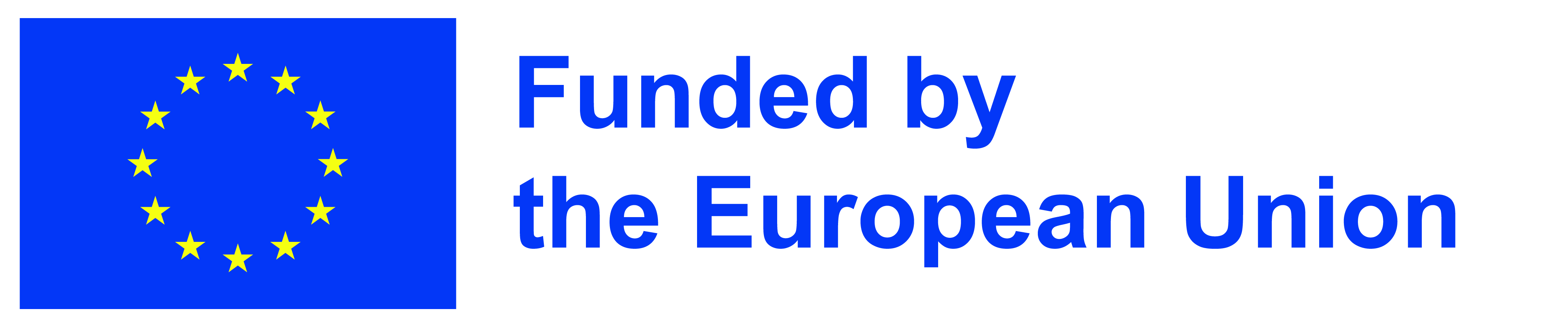 Academie voor Muziek, Woord en Dans, Bornem
3 5 6 8
U
3 5 8
Consonants
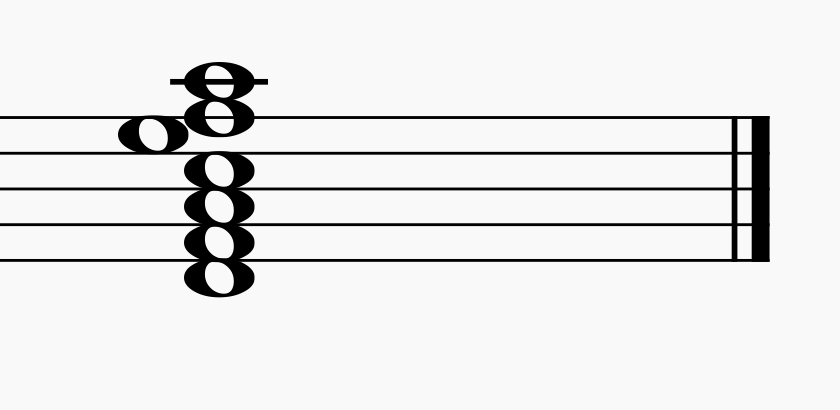 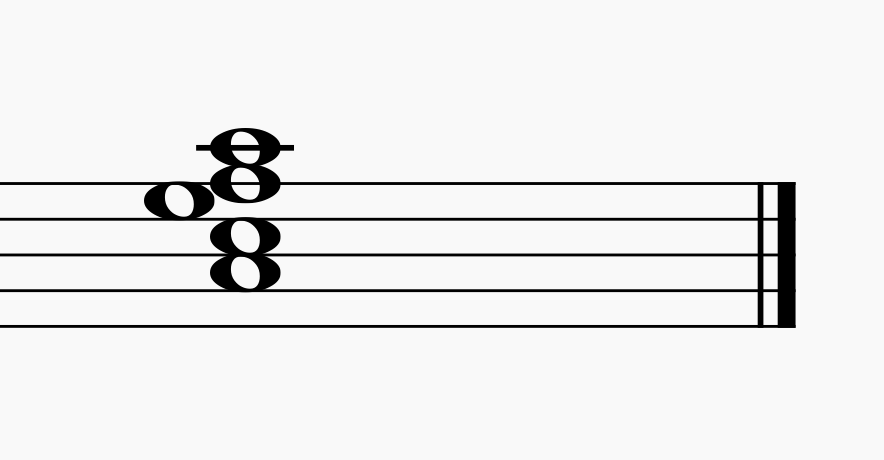 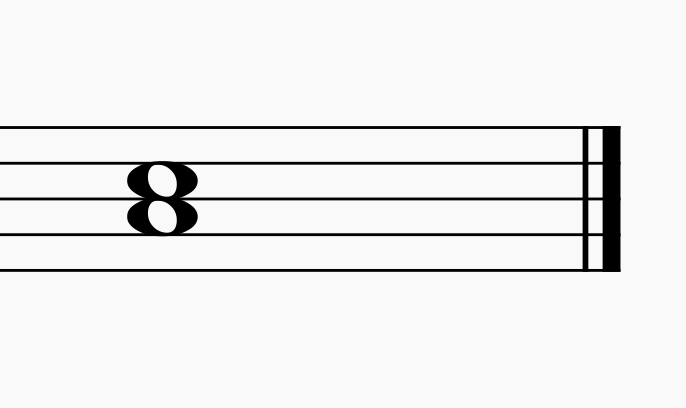 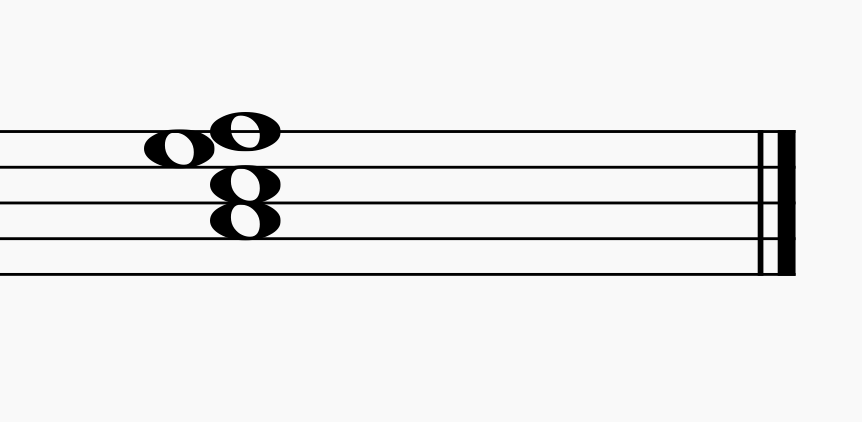 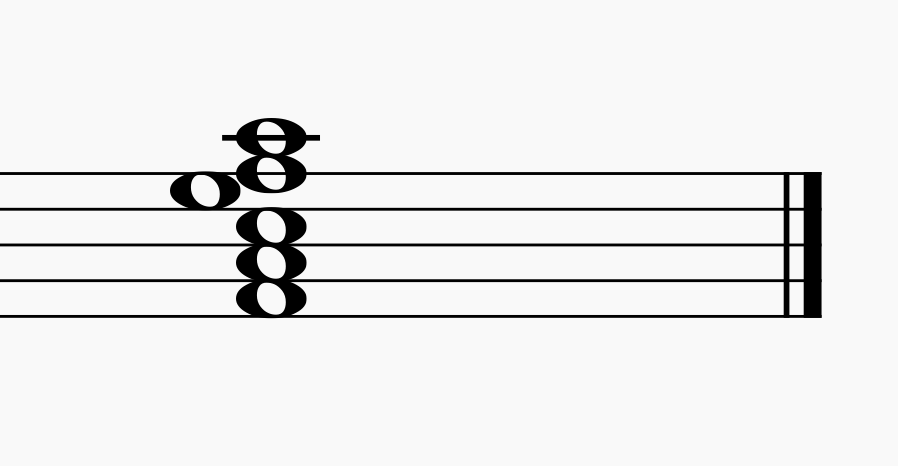 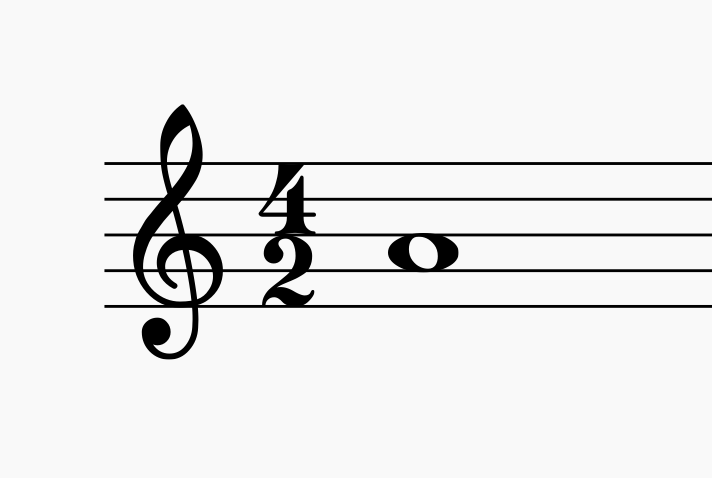 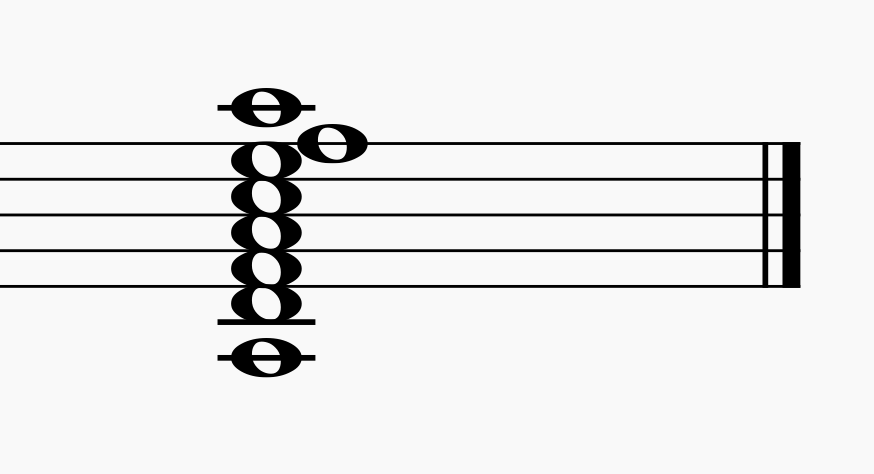 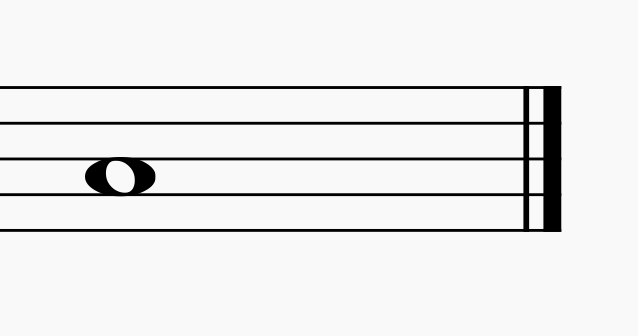 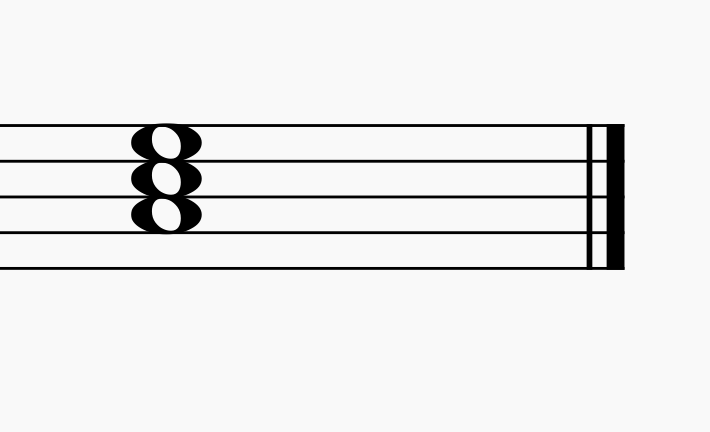 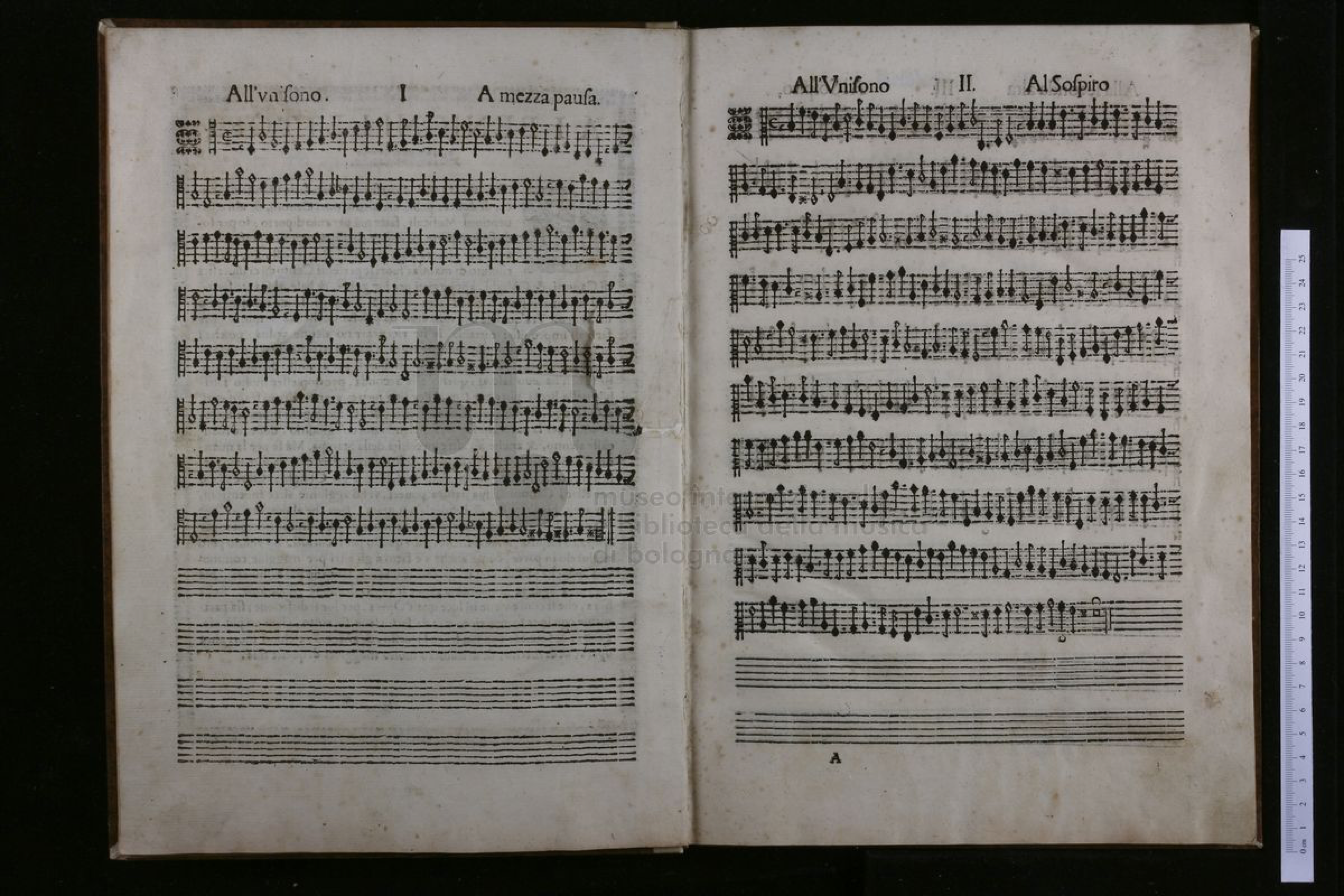 3
3
3
3
3
8
3
3
3
5
3
3
3
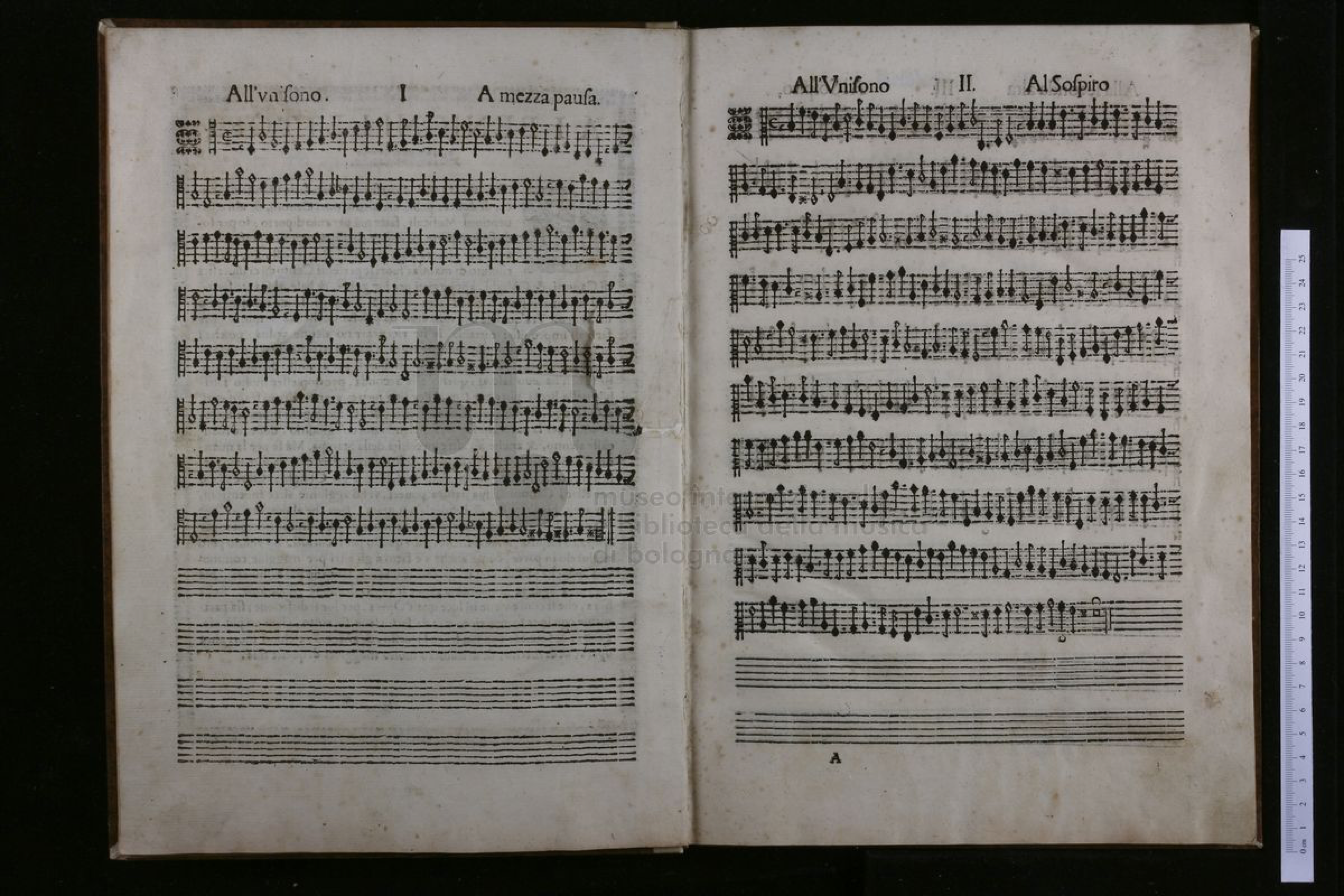 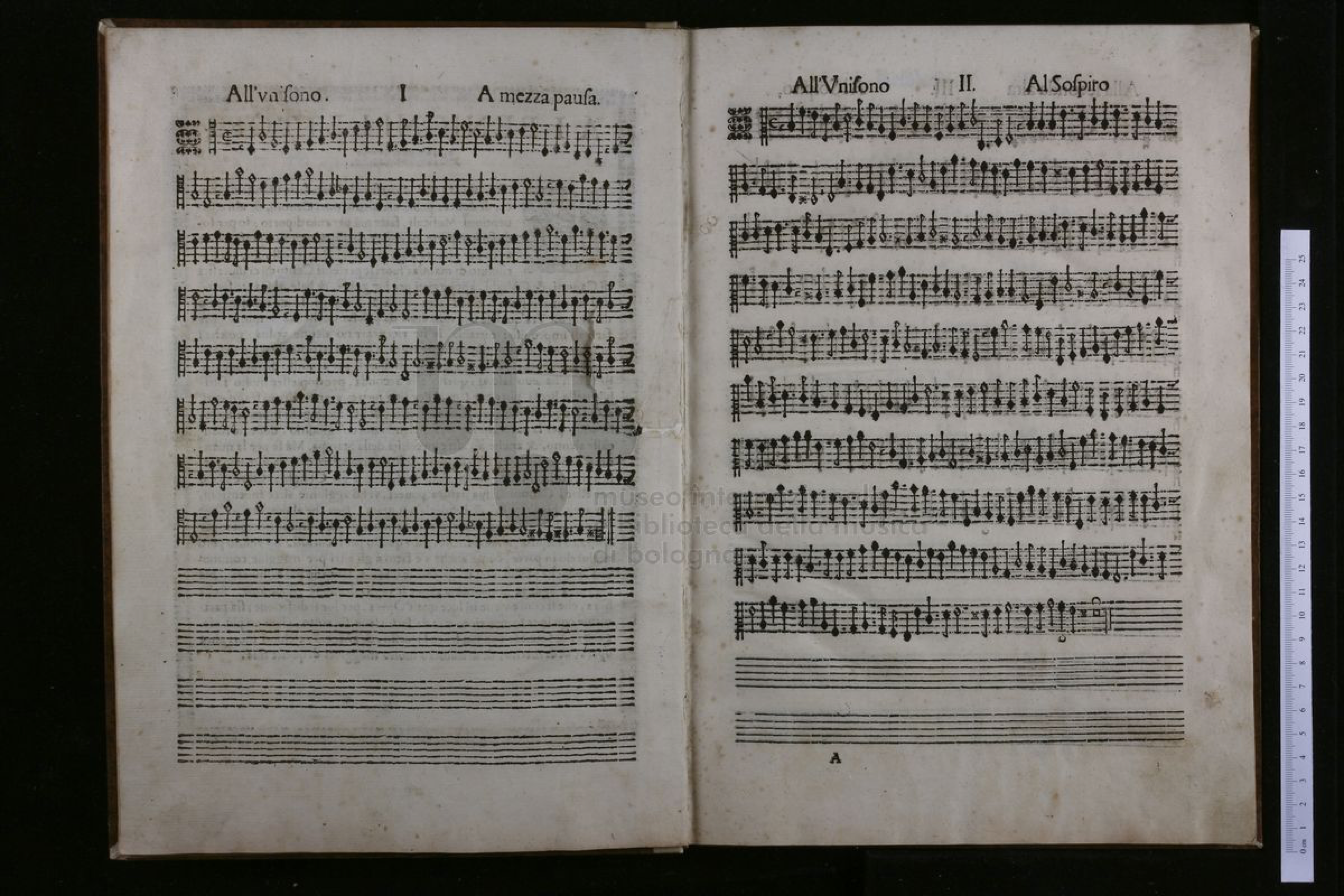 passing notes
rythms
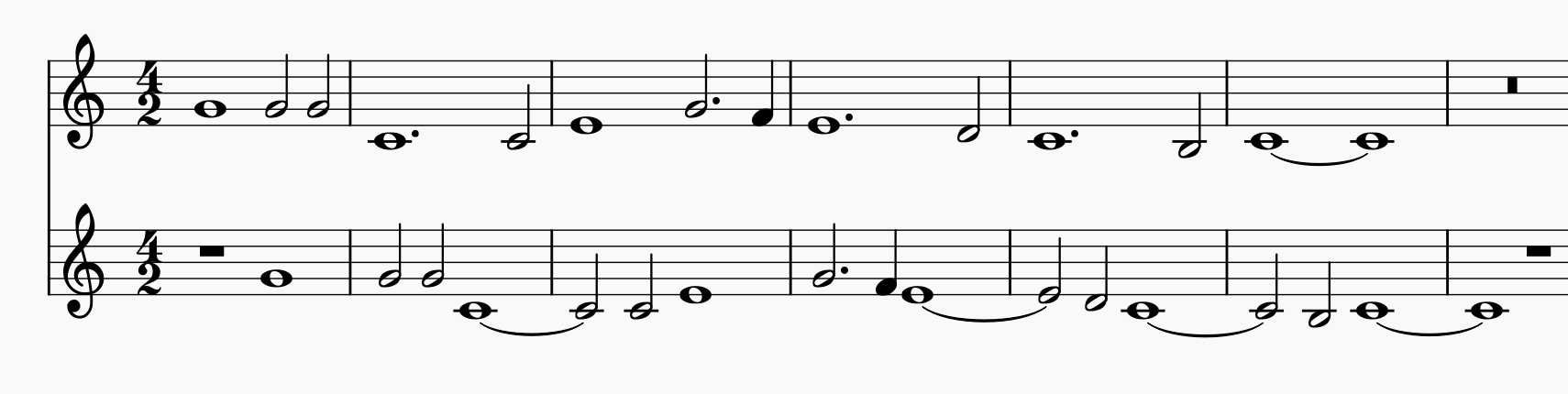 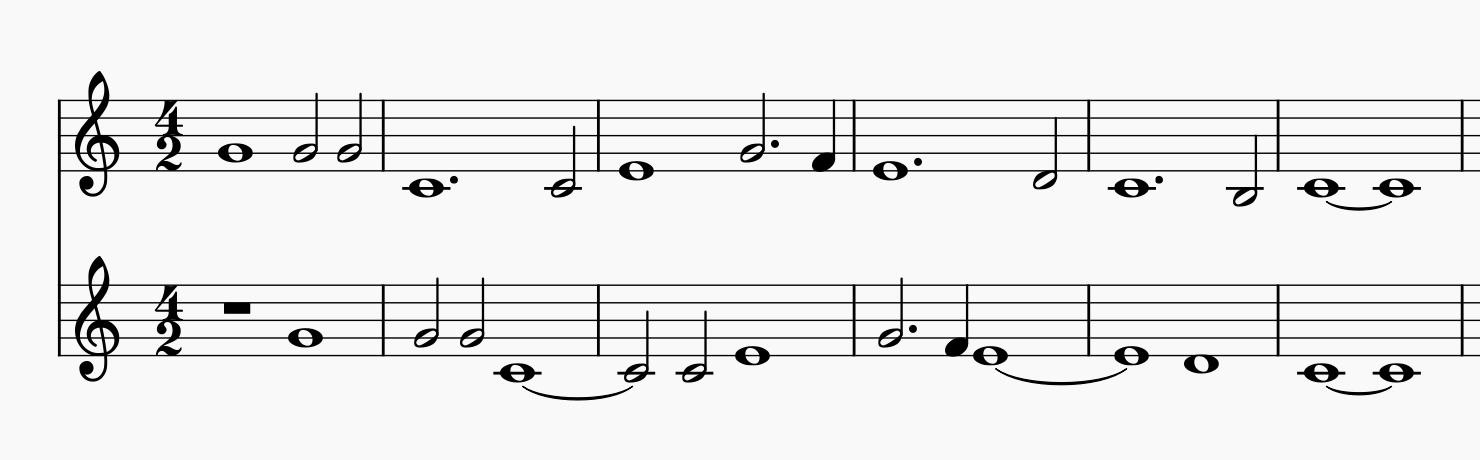 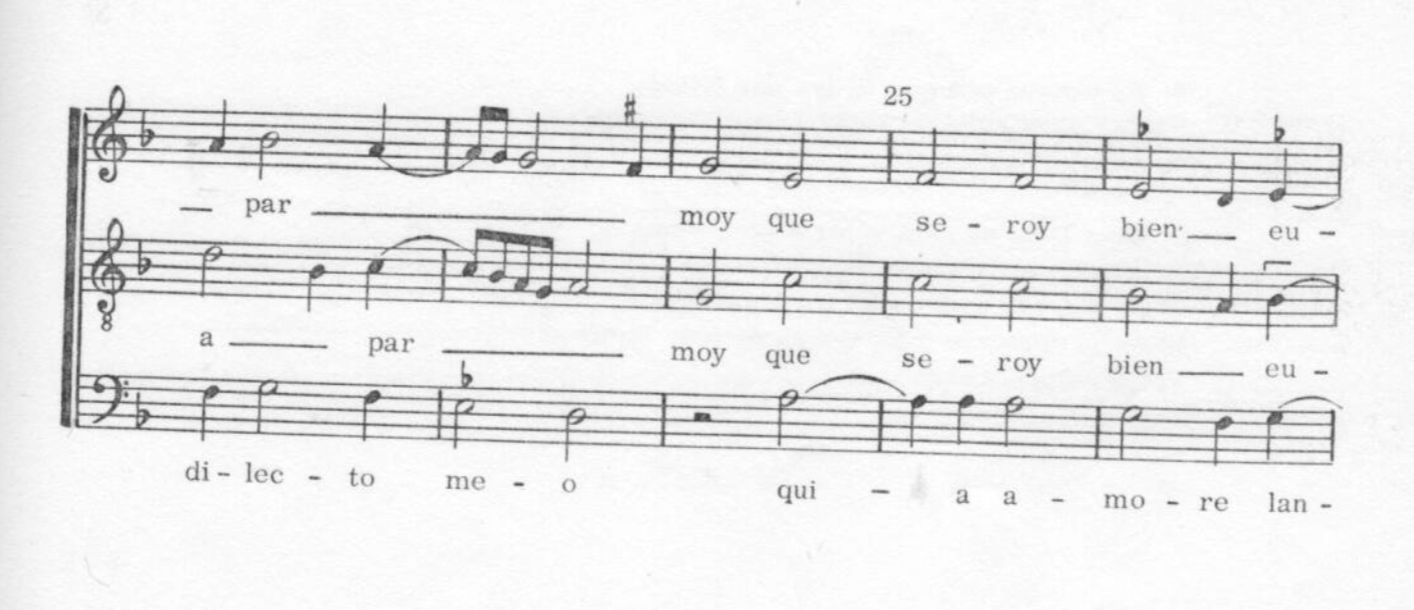 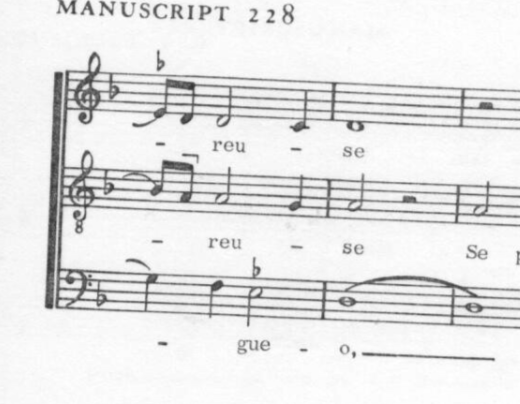 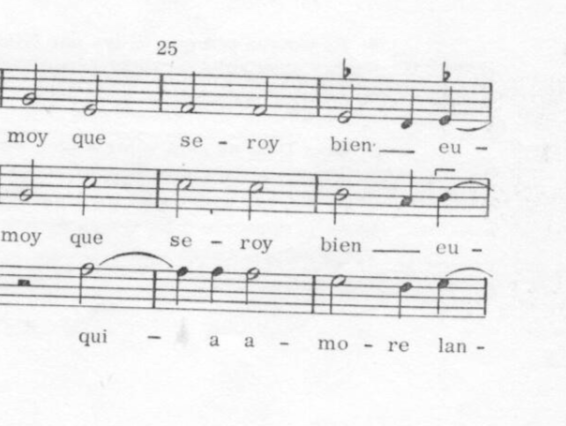 Faux-bourdon à la française
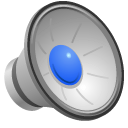 Double leading notes!!
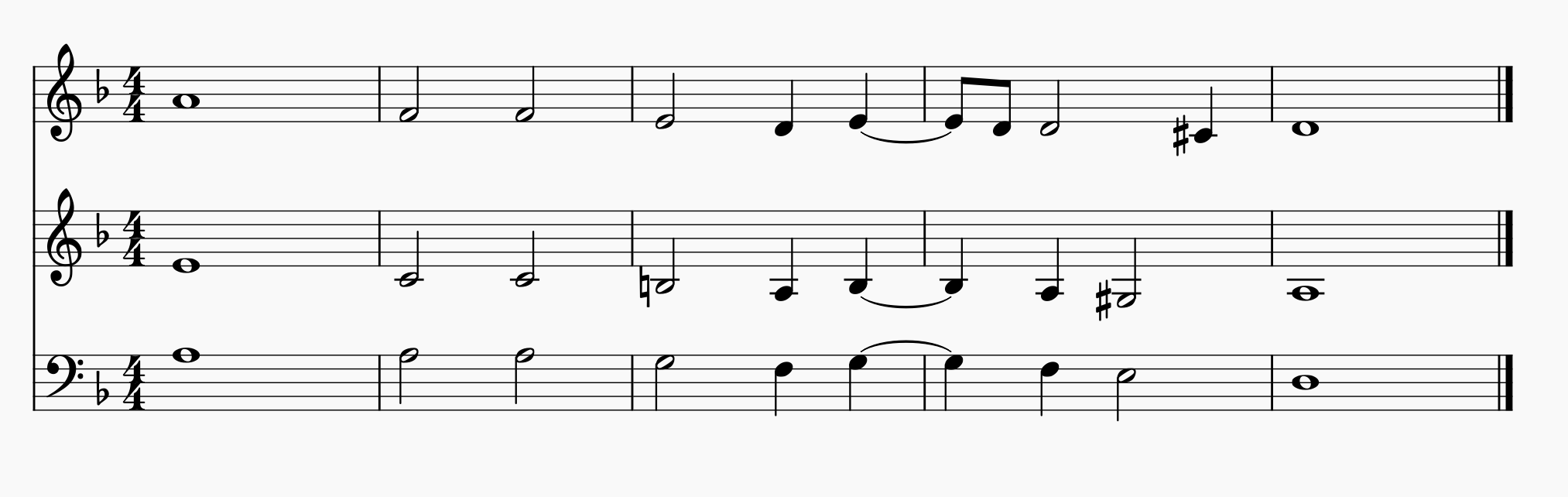 Adding a 3th above the tenor
Adding a gymel on the upper 6th
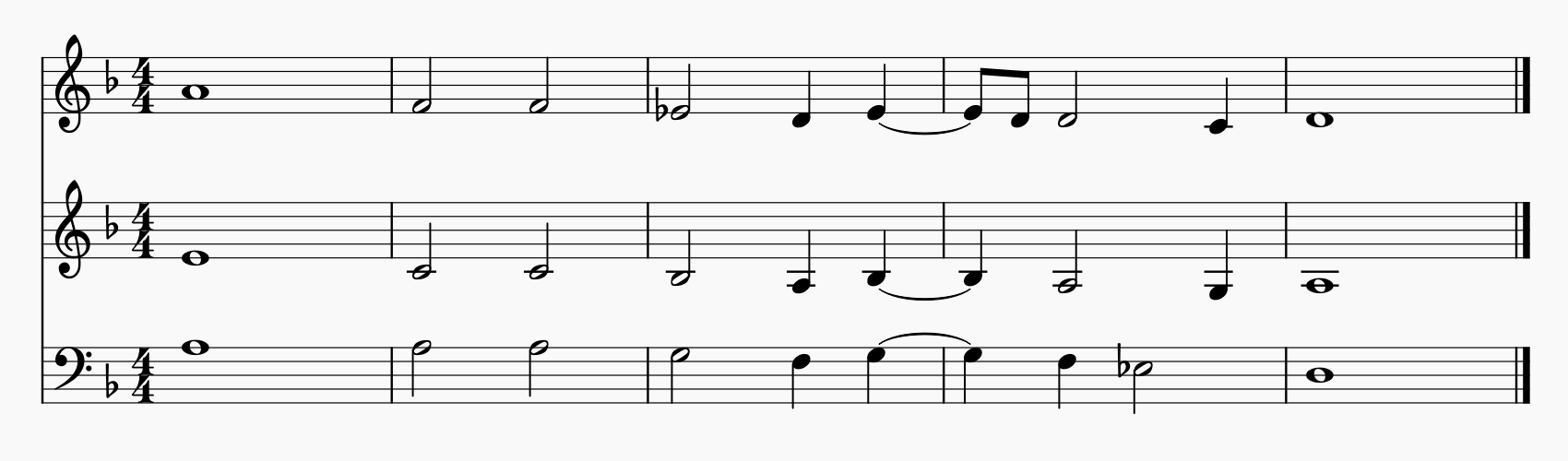 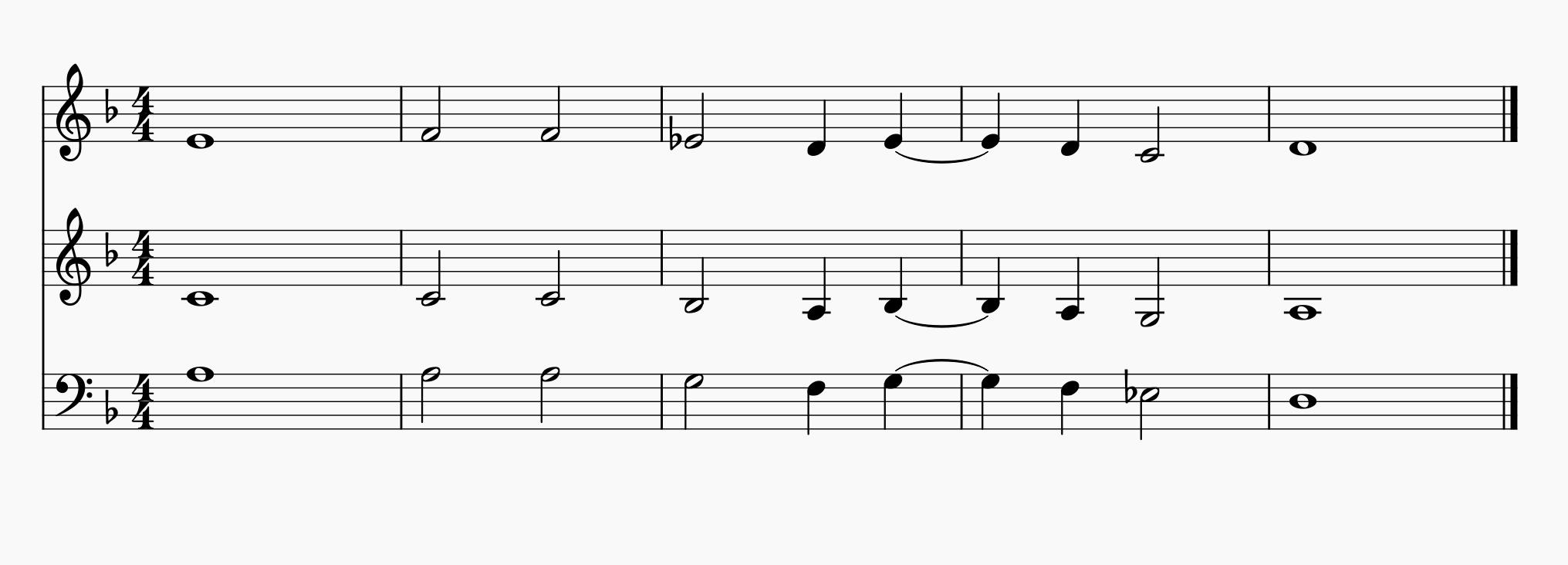 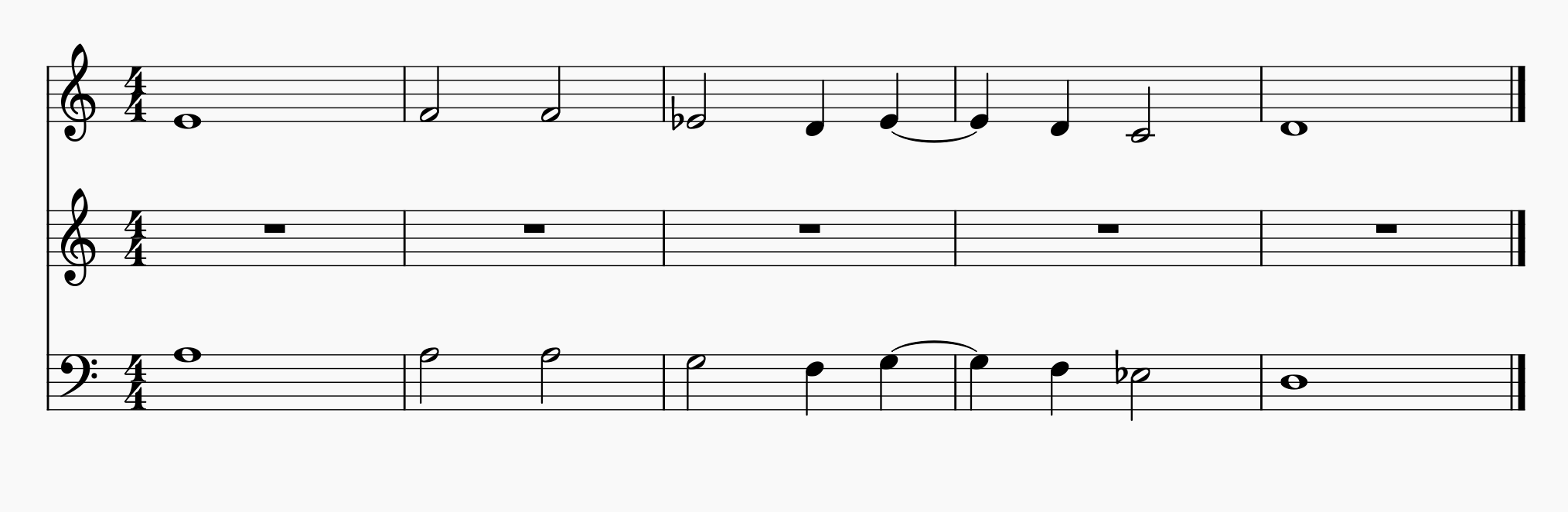 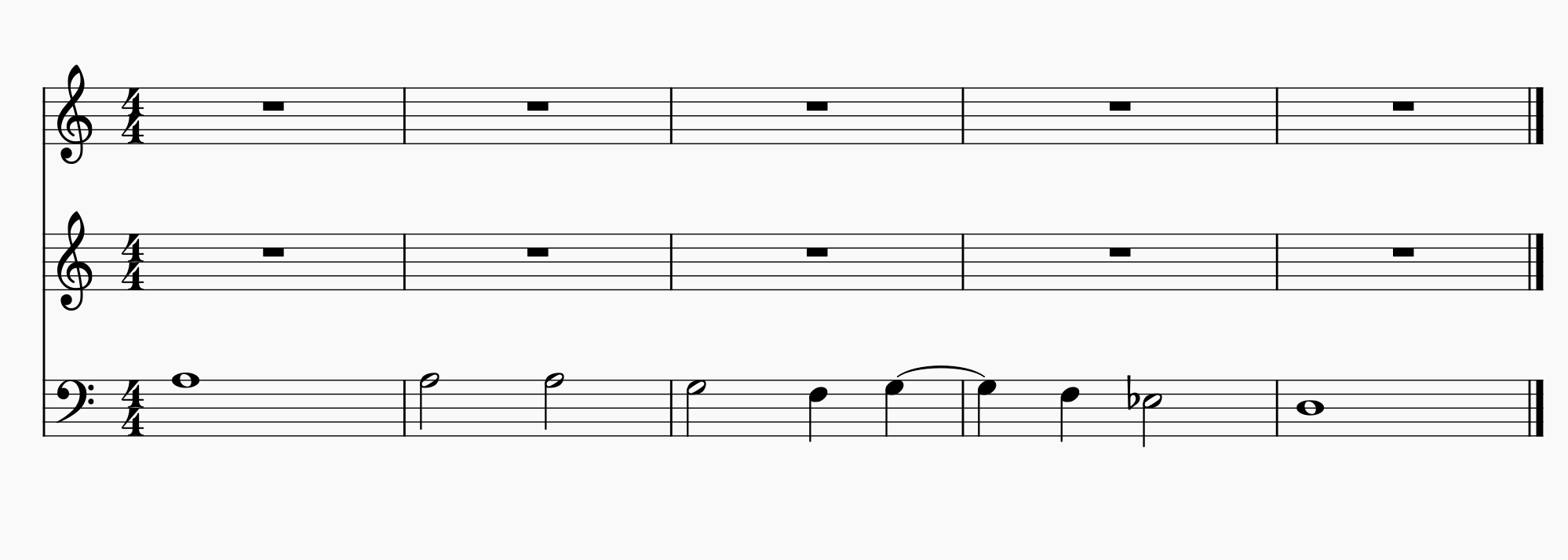 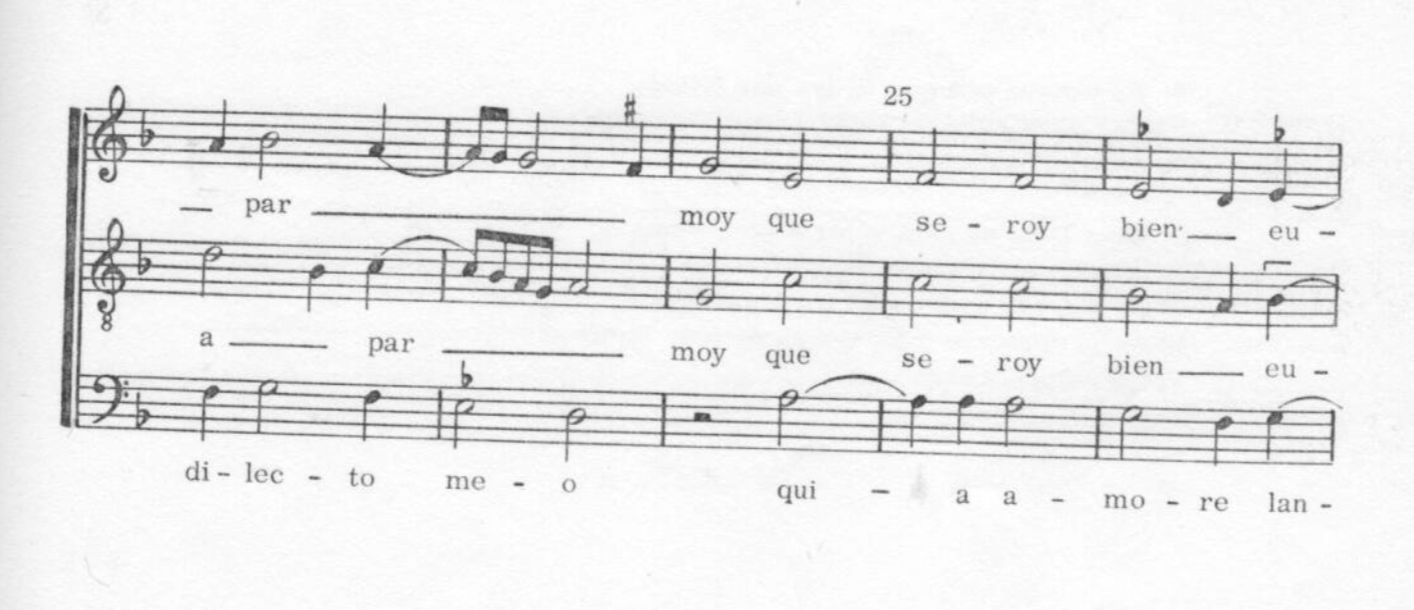 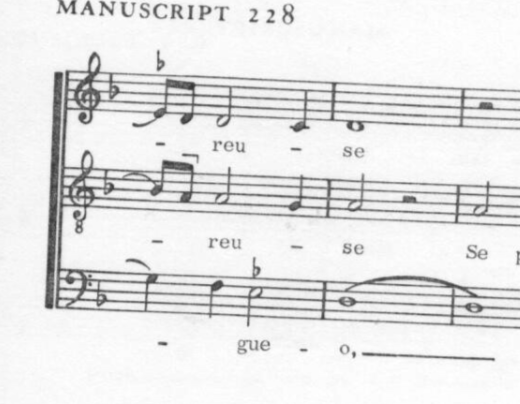 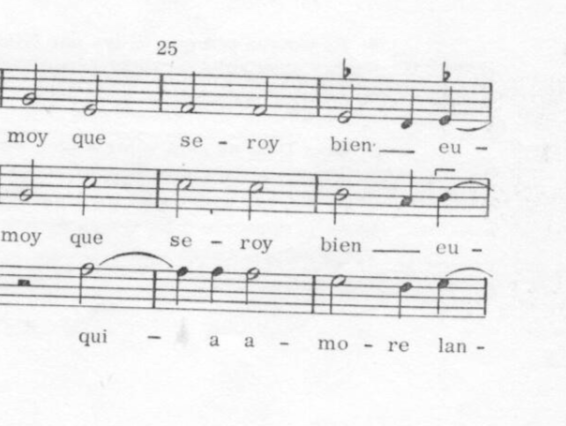 Double leading notes!!
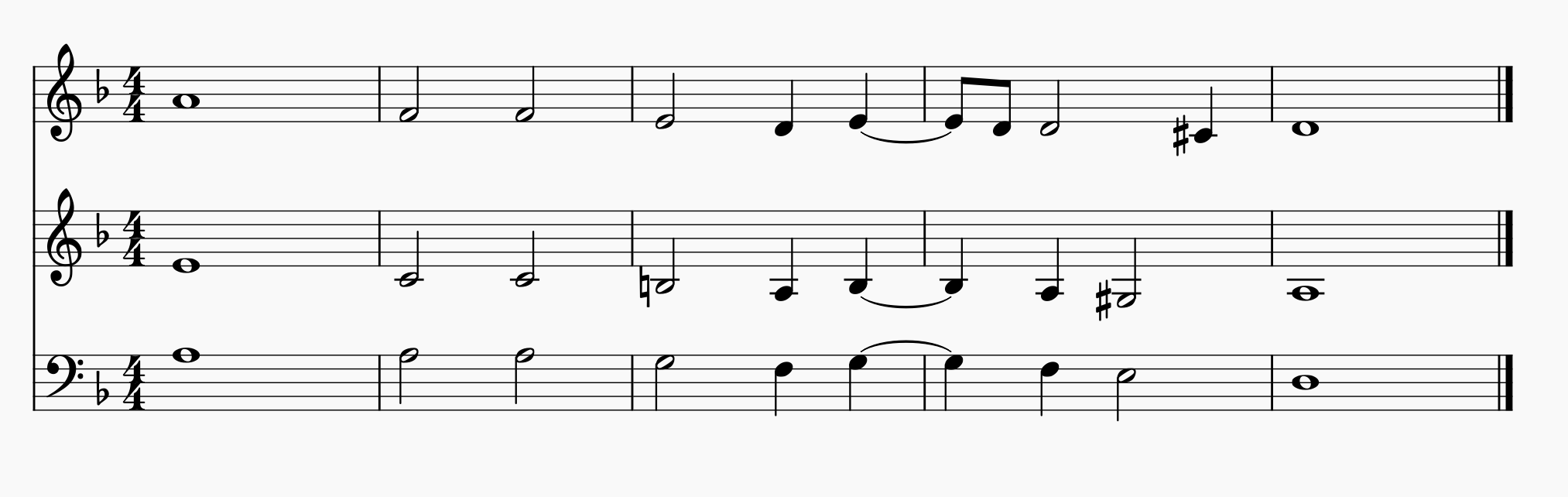 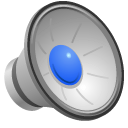 Ecce quod natura (carol)
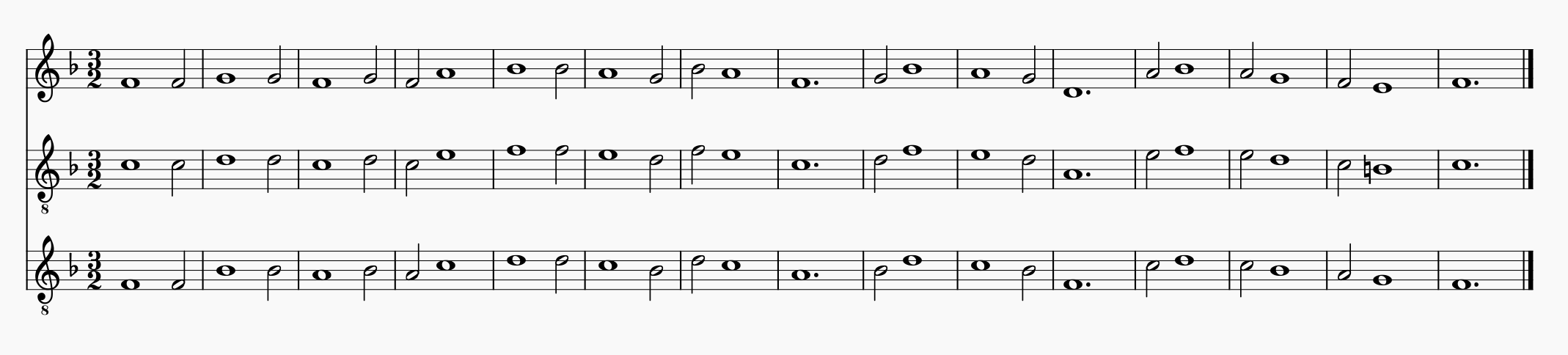 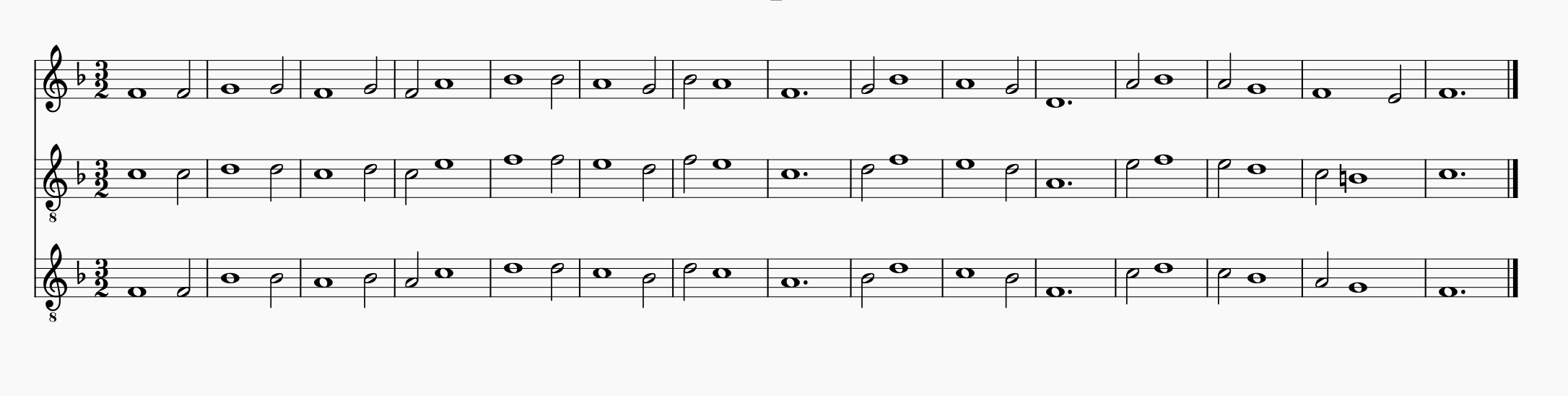 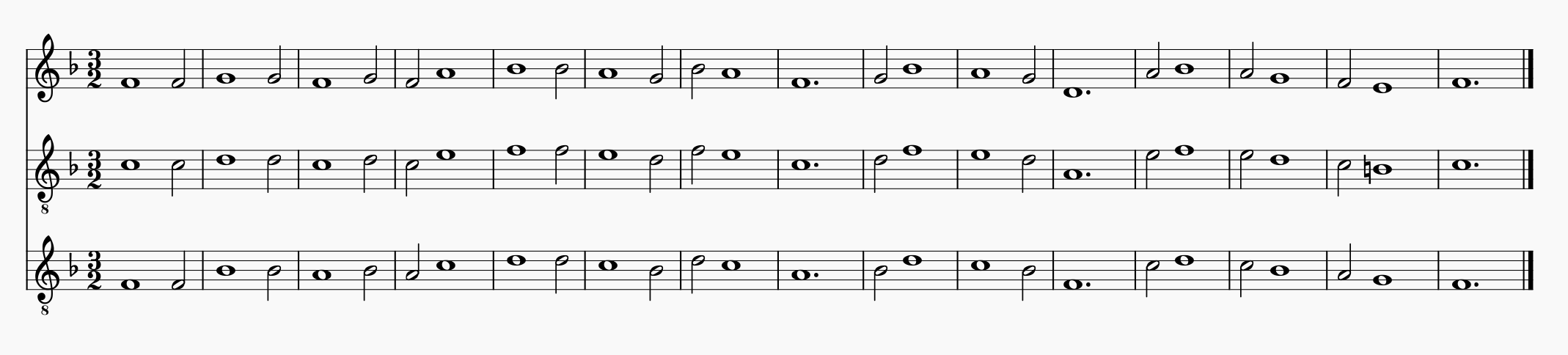 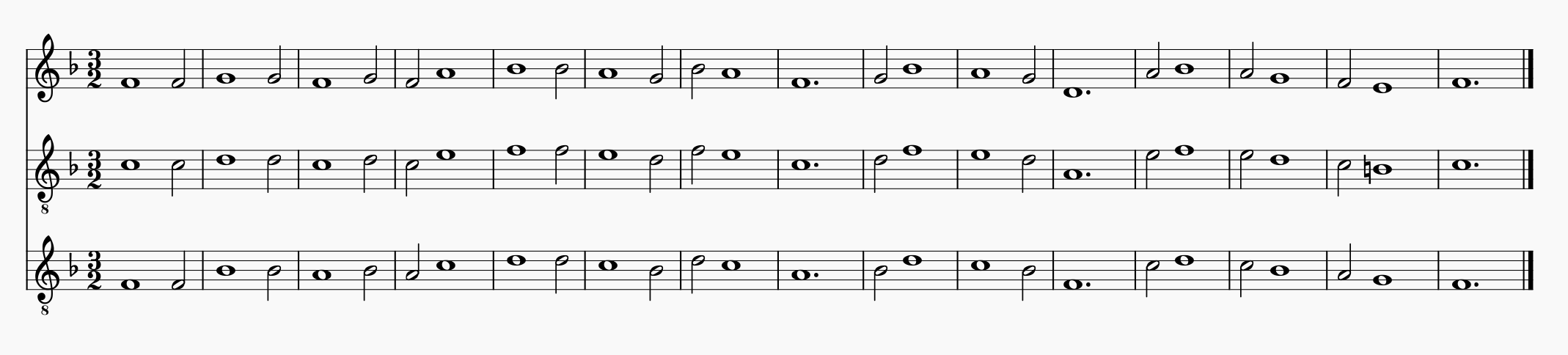 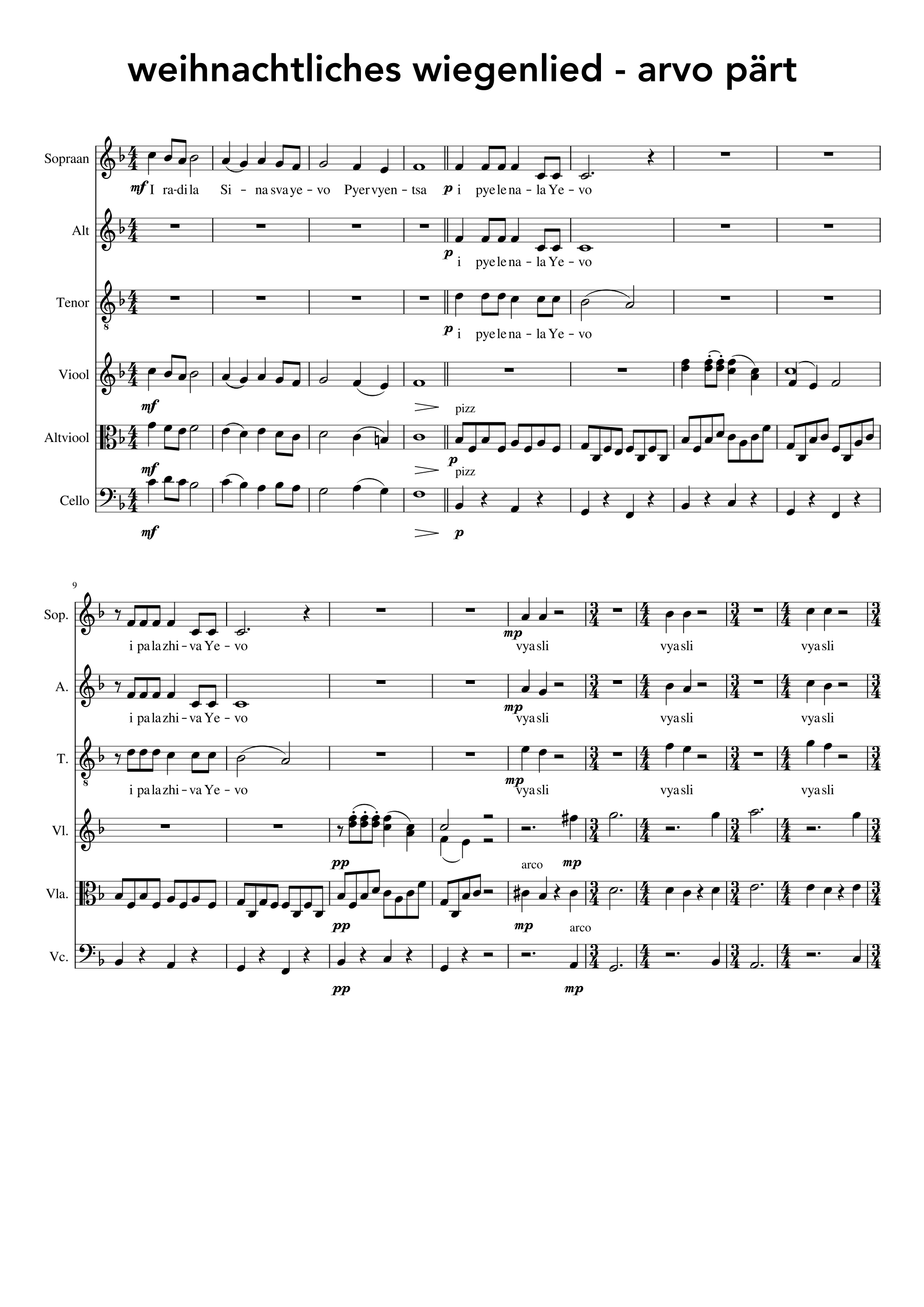 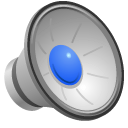 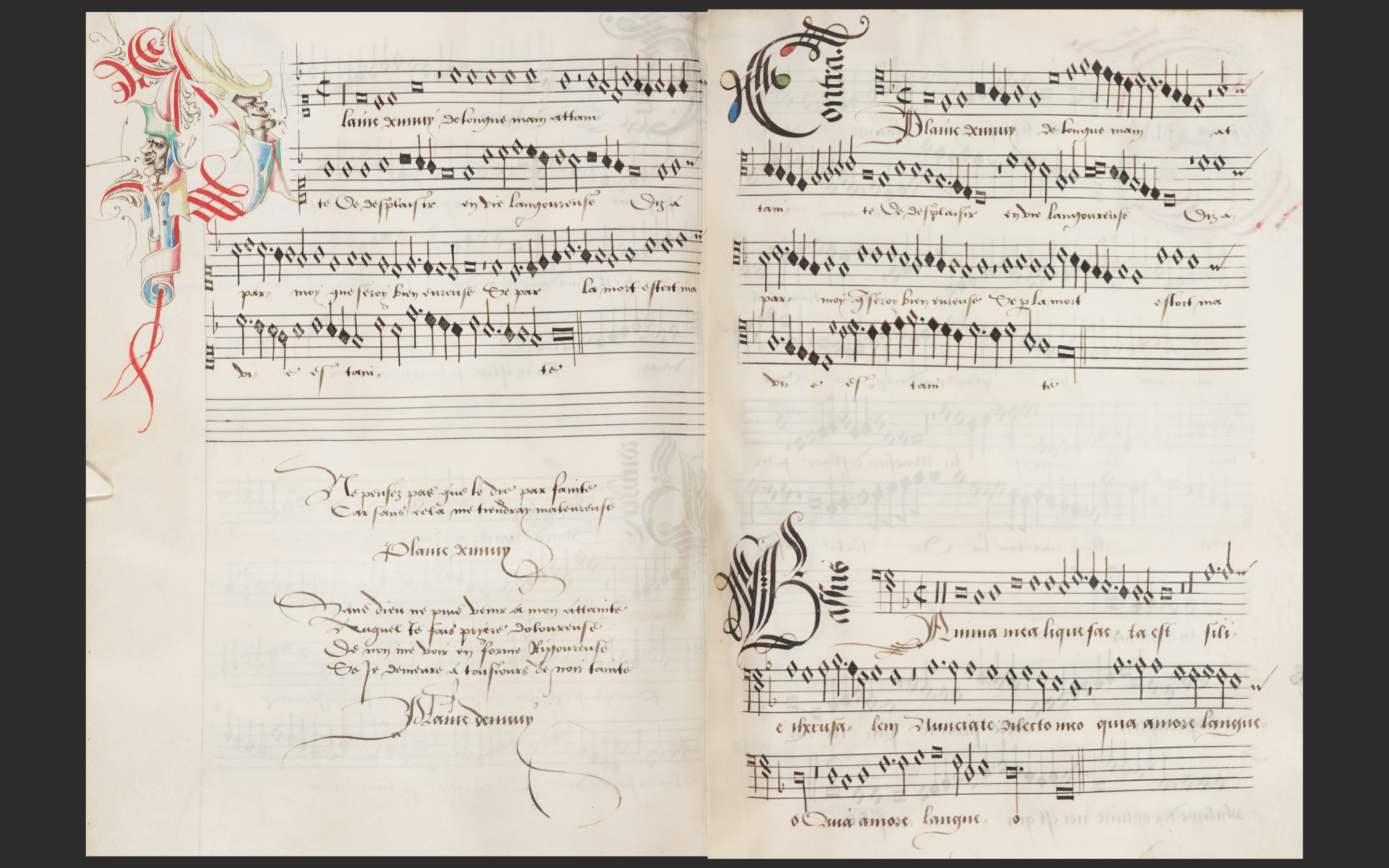